Тема презентации
Наименование мероприятия / название площадки
Фамилия Имя Отчество
Должность
Сведения об организации
Цели и периметр проекта
Место для указания источников и сносок
Организационно-распорядительные документы
Команда проекта
Дорожная карта проекта
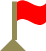 Выполнено вовремя или риски срыва сроков отсутствуют
Задержка сроков не критическая
Критическое изменение сроков
предстоит
выполнено
задержка
Паспорт проекта
Текущая карта процесса
Текущие проблемы
Примеры методов анализа: Выявление коренных причин методом «5 Почему?»
Проблема
Проблема
Проблема
Проблема
Почему?
Почему?
Почему?
Почему?
Почему?
Почему?
Почему?
Почему?
Коренная причина
Почему?
Почему?
Почему?
Коренная причина
Коренная причина
Коренная причина
Вклад в цель проекта
Федеральный уровень
Пирамида проблем
Региональный уровень
Уровень организации
2
4
3
1
5
6
Подготовка к плану действий
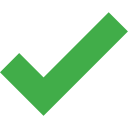 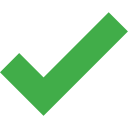 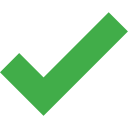 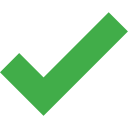 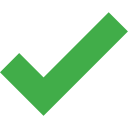 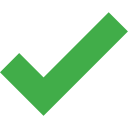 Целевая карта процесса
Идеальная карта процесса
План мероприятий по реализации проекта
Спасибо
за внимание
Фамилия Имя Отчество
Должность
Тел.: +7 (000) 000 00 00, доб. 0000
Моб. тел.: +7 (000) 000 00 00
E-mail: namesurname@rosatom.ru
www.rosatom.ru
21.05.2020